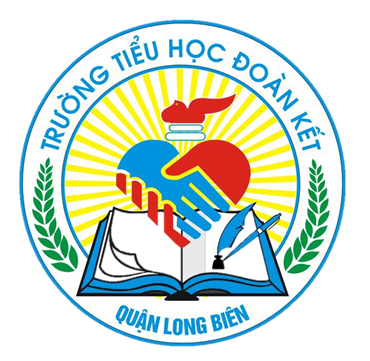 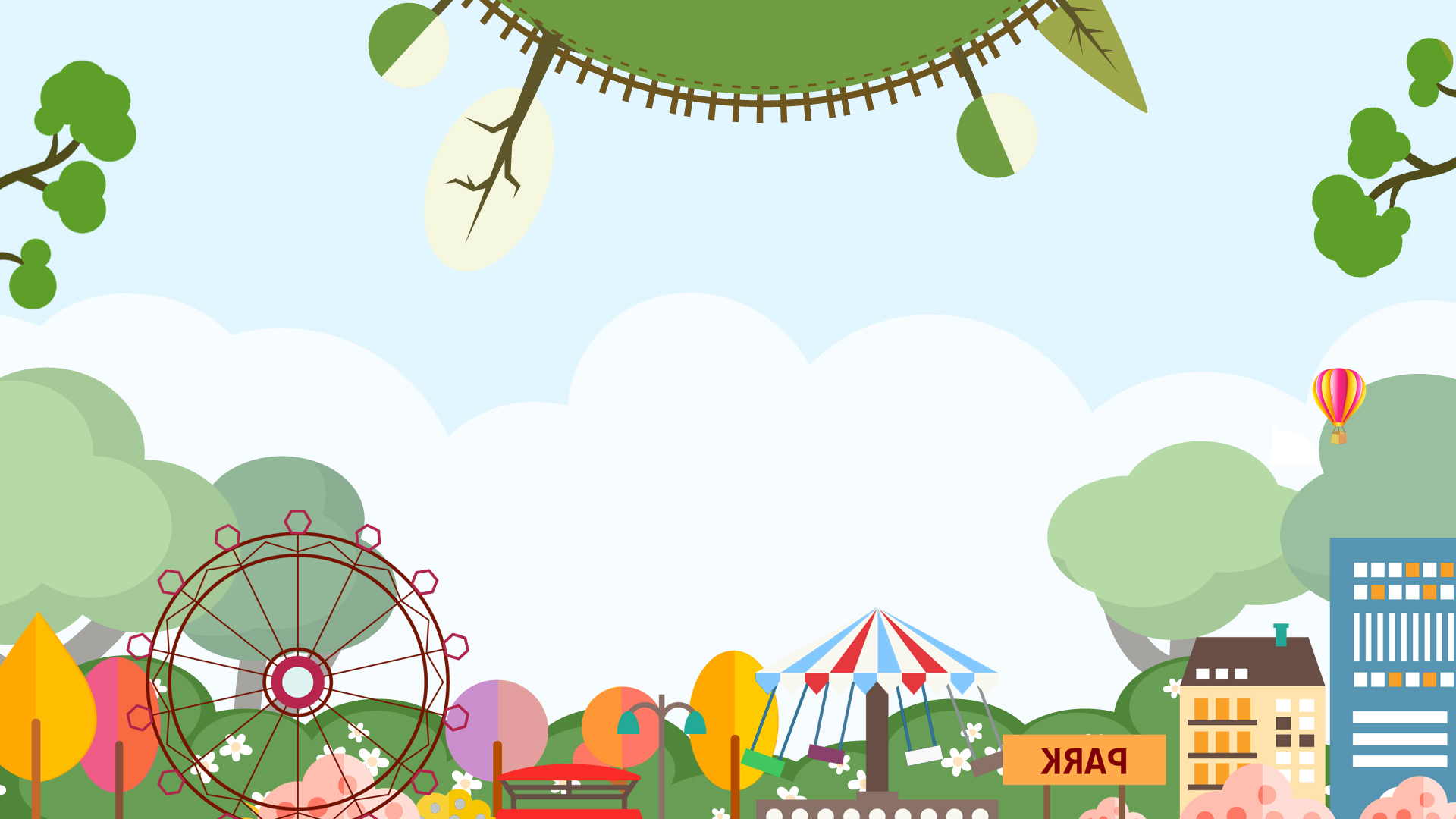 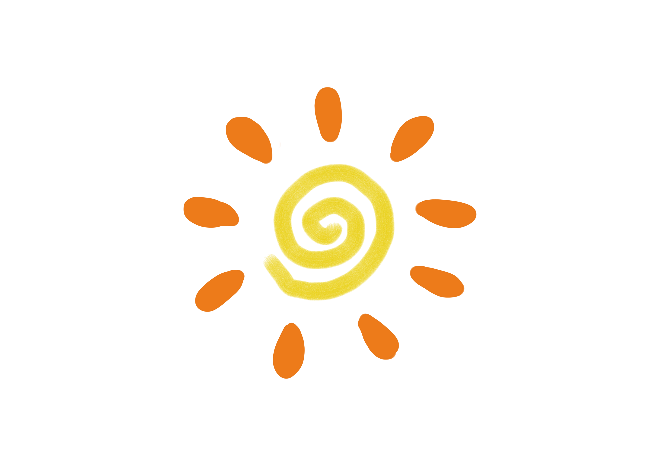 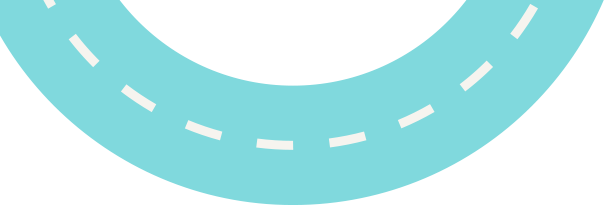 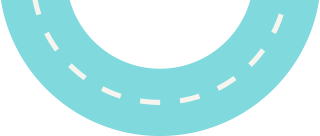 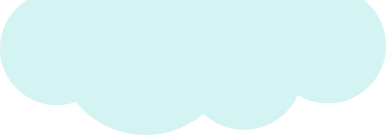 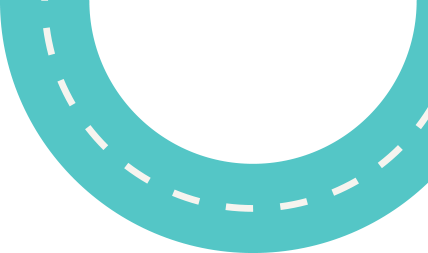 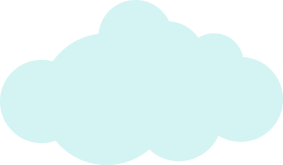 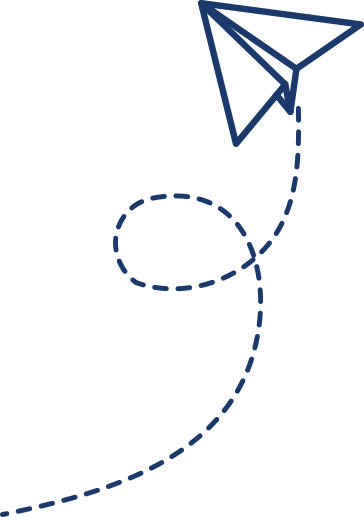 Toán
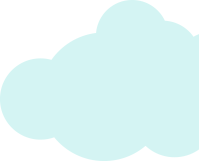 Bài 103: Ôn tập về số và phép tính trong phạm vi 100 000( TT).
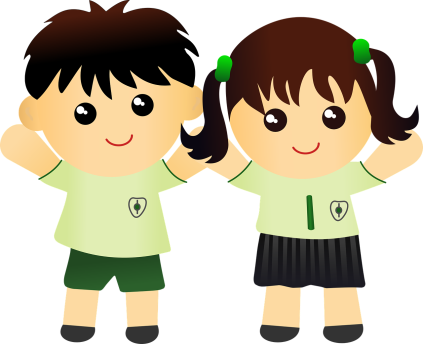 Tiết 1.
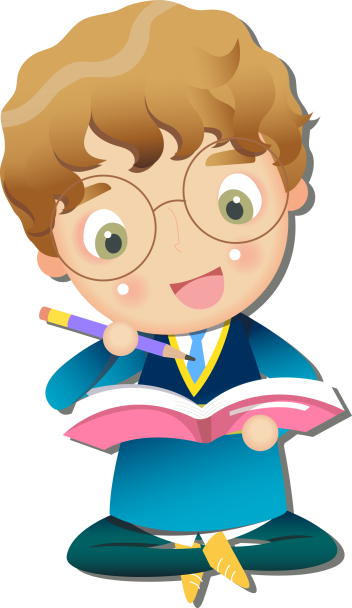 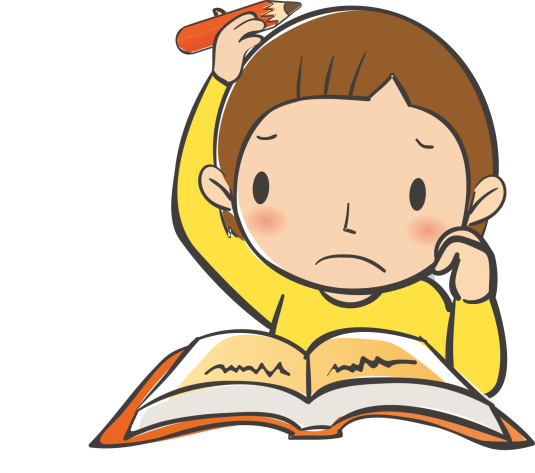 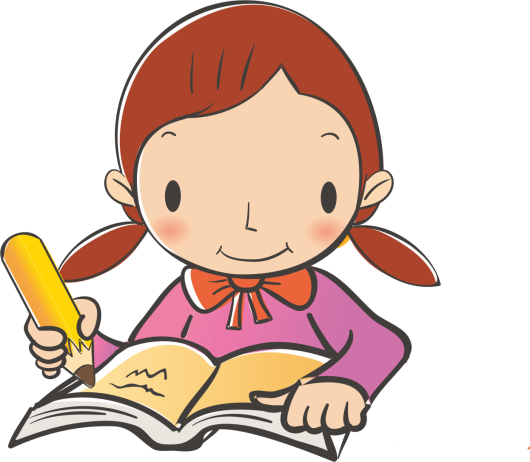 1
Tính nhẩm:
50 000 + 30 000                                  
70 000 – 50 000                                  
16 000 + 50 000                                 
34 000 – 4 000
30 000 x 2
13 000 x 3
80 000 : 4
28 000 : 7
= 80 000
= 60 000
= 20 000
= 39 000
= 20 000
= 66 000
= 4 000
= 30 000
2
Đặt tính rồi tính:
47 516 + 25348
314 x 6
5 218 x 3
24 835 + 32 446
19 276 : 4
52 375 – 28167
47 635 : 7
96 253 – 35 846
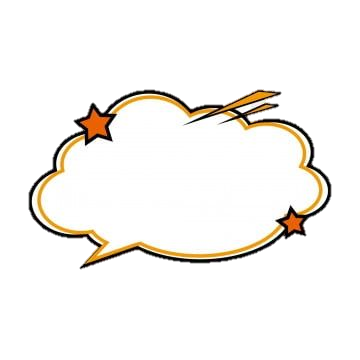 Làm bảng con
1
Đặt tính rồi tính
47 516
24 835
+
+
47 516 + 25348
24 835 + 32 446
32 446
25 348
72 864
57 281
1
Đặt tính rồi tính
52 375
96 253
-
-
52 375 – 28167
96 253 – 35 846
35 846
28 167
24 208
60 407
1
Đặt tính rồi tính
5 218
314
314 x 6
5 218 x 3
x
x
3
6
15 654
1 884
1
Đặt tính rồi tính
19 276 : 4
4
19 276
7
47 635 : 7
47 635
3
2
6
1
5
4
8
9
0
6
8
5
7
0
5
3
0
6
3
0
0
3
Chọn chữ đặt trước câu trả lời đúng:
a) Giá trị của biểu thức (20 354 – 2 338) x 4 là:
A. 9 802.       B. 78 778.        C. 72 904.        D. 72 064.
b) Giá trị của biểu thức 56 037 — (35 154 — 1 725) là:
A. 19 158.       B. 22 608.       C. 38 133.         D. 3 633.
4
Mẹ mang 100 000 đồng đi chợ, mẹ mua thịt hết 57 000 đồng, mua rau hết 15 000 đồng. Hỏi mẹ còn lại bao nhiêu tiền?
Bài giải:
 Số tiền mẹ còn lại là:
100 000 – (57 000 + 15 000) = 28 000 (đồng)
Đáp số: 28 000 đồng.
.
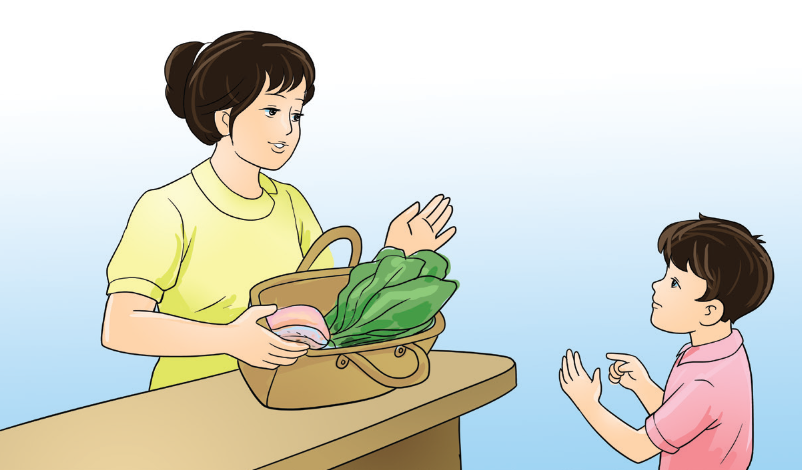 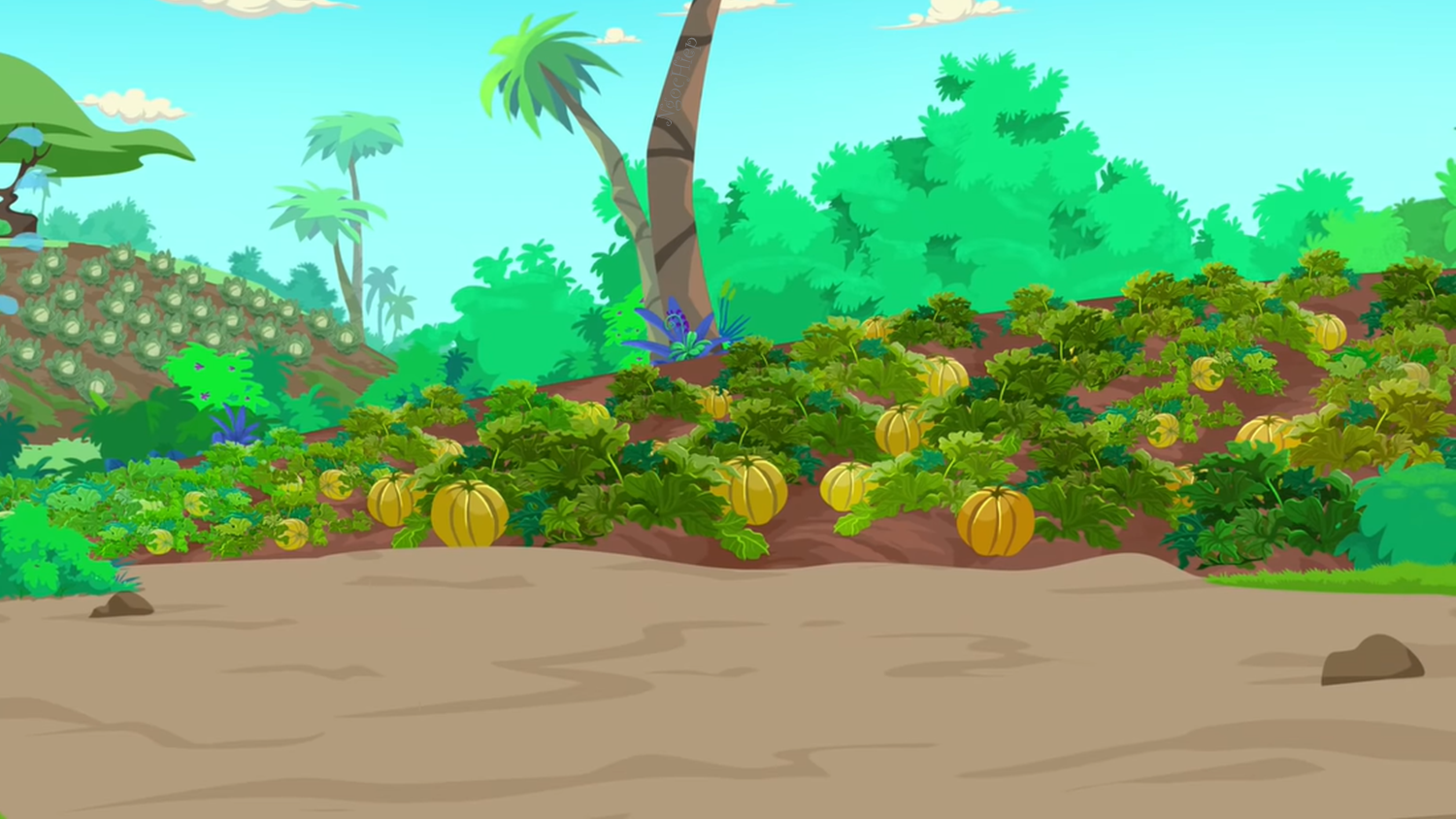 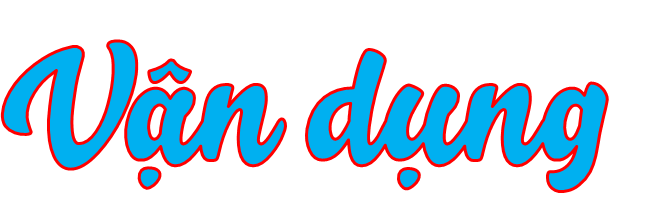 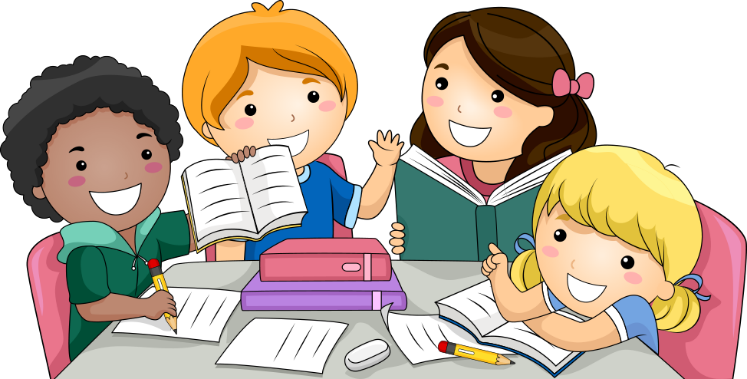 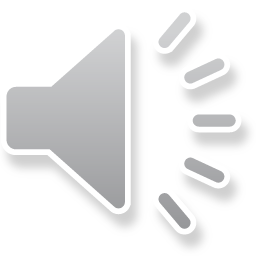 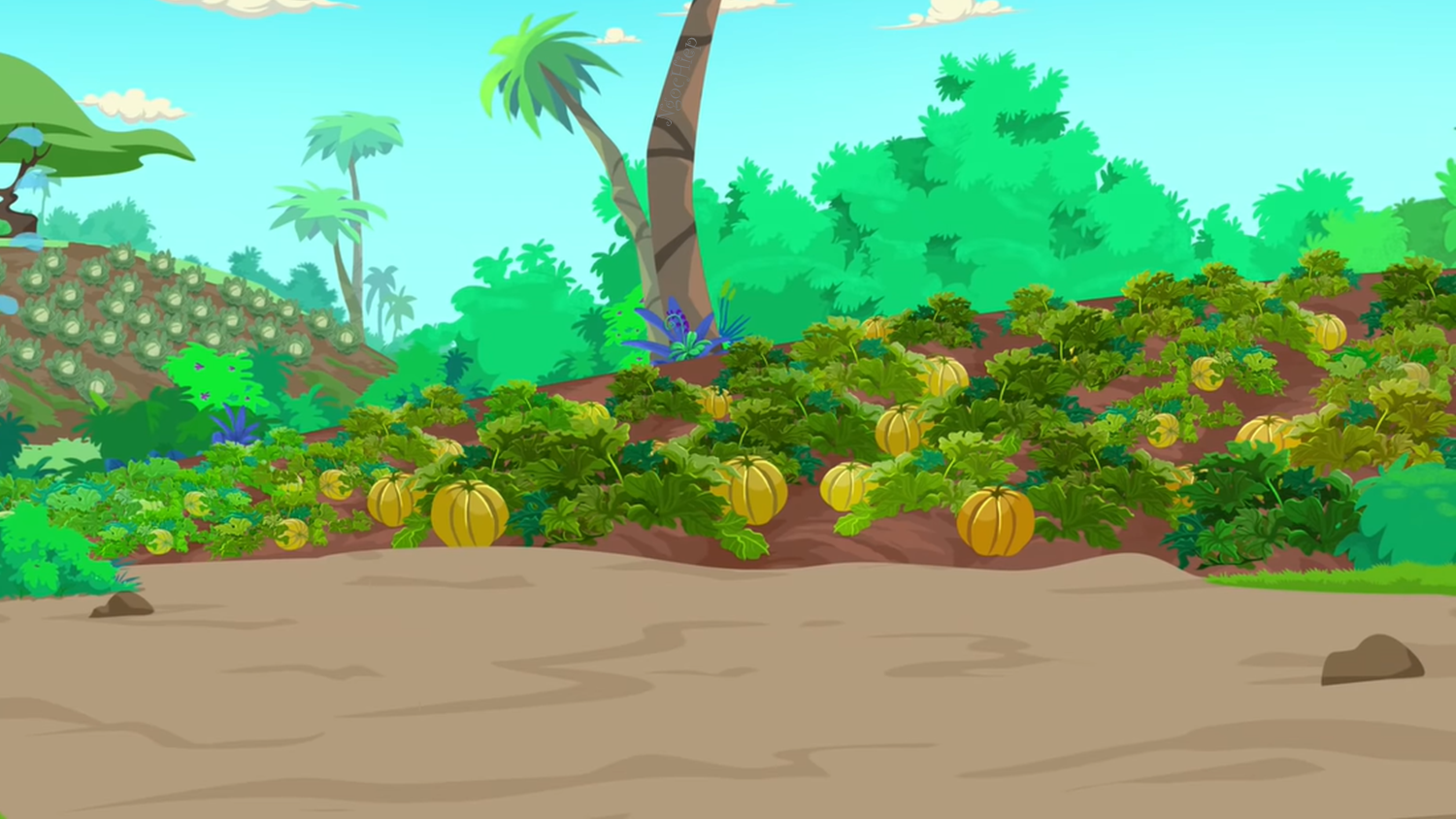 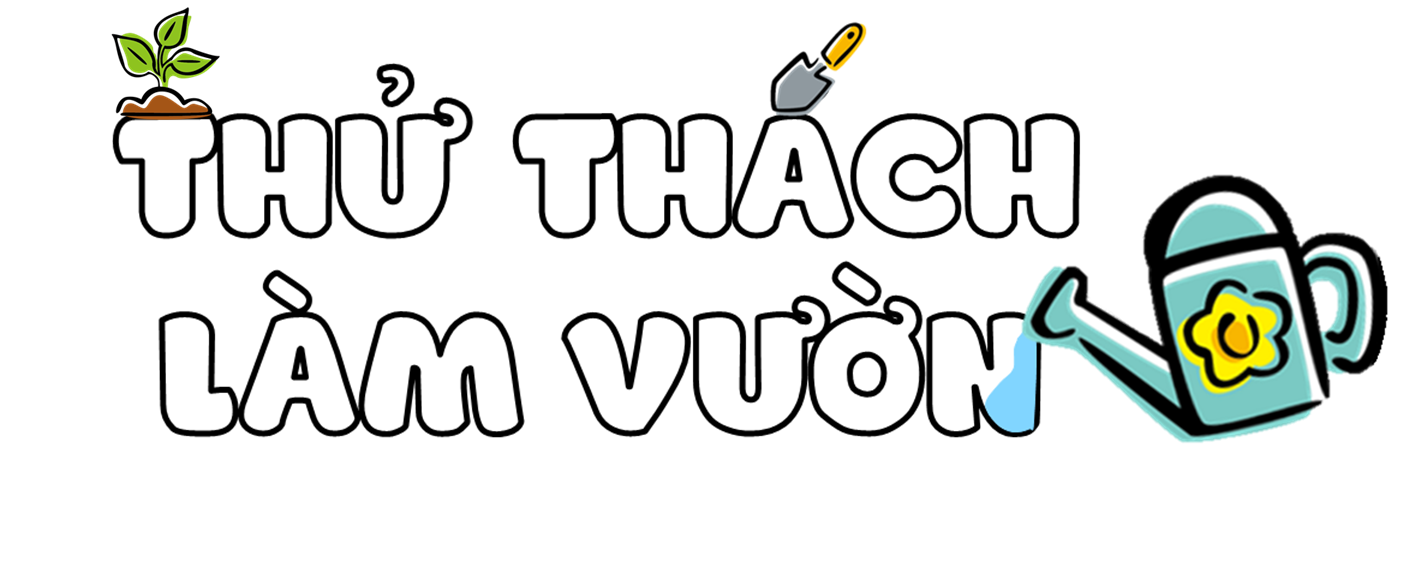 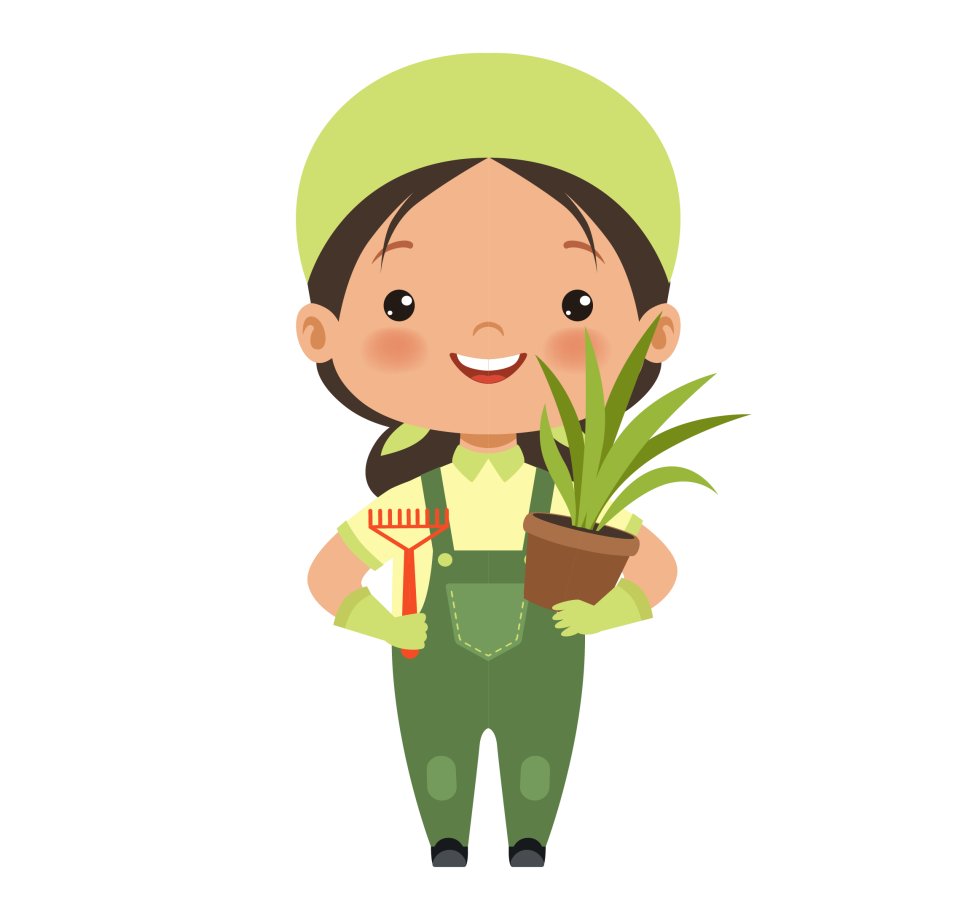 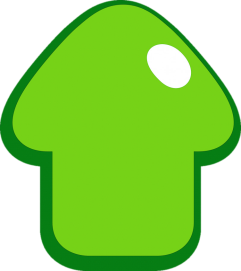 [Speaker Notes: cái ni đưa vô quiz – kéo thả từ vào tranh]
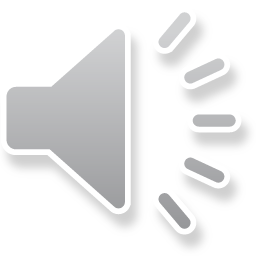 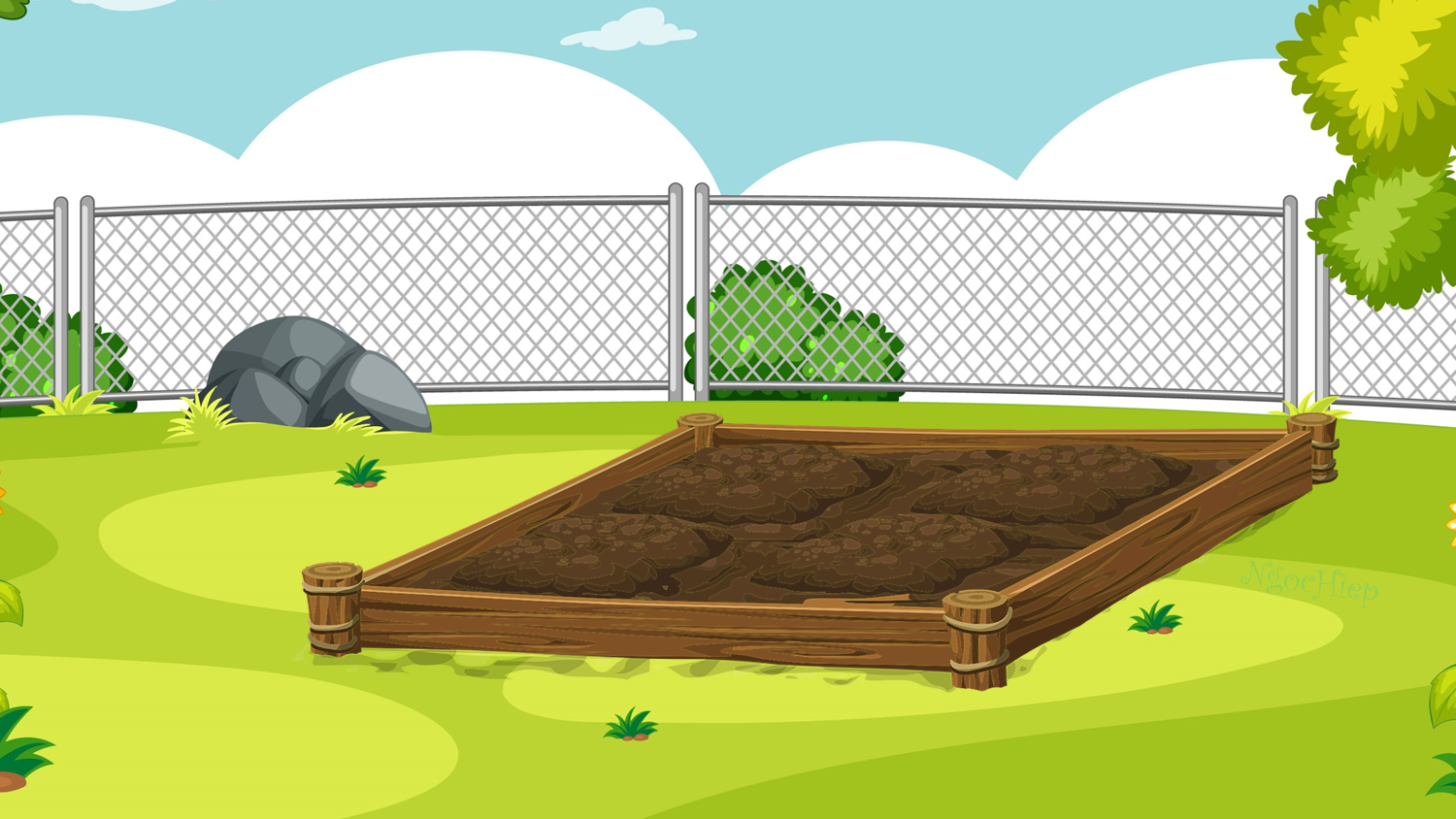 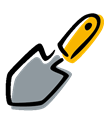 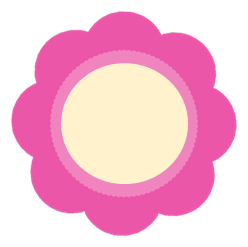 1
9 685 : 5
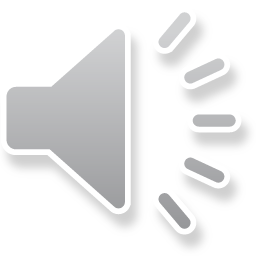 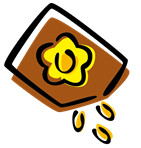 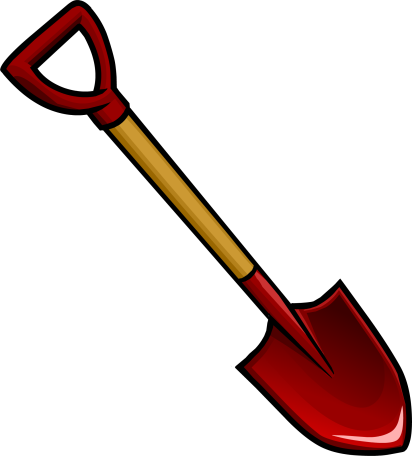 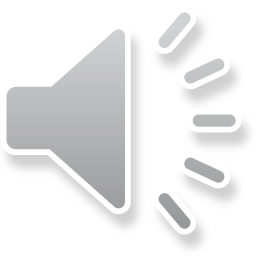 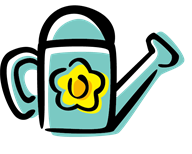 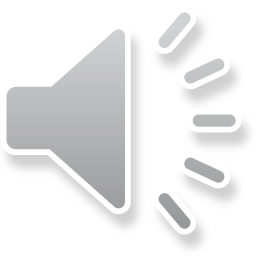 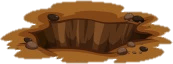 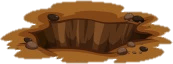 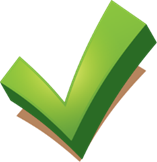 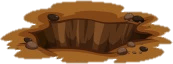 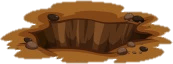 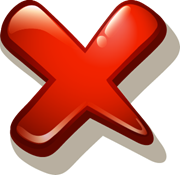 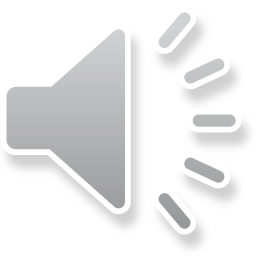 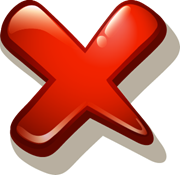 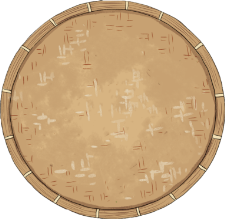 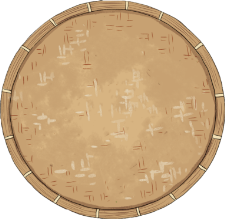 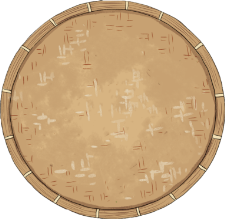 A
C
B
1935
1 936
1 937
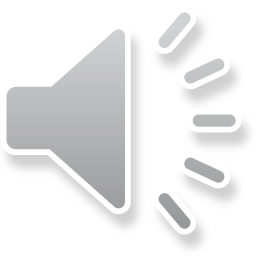 [Speaker Notes: Nhấn hình cái xẻng  HS chọn đáp án  Nhấn hình dấu tích xanh để xẻng làm đất  làm đất xong nhấn hình túi hạt giống để chuyển sang slide tiếp theo]
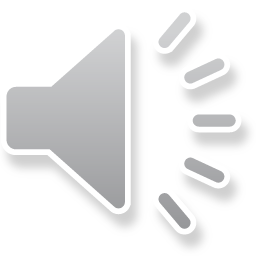 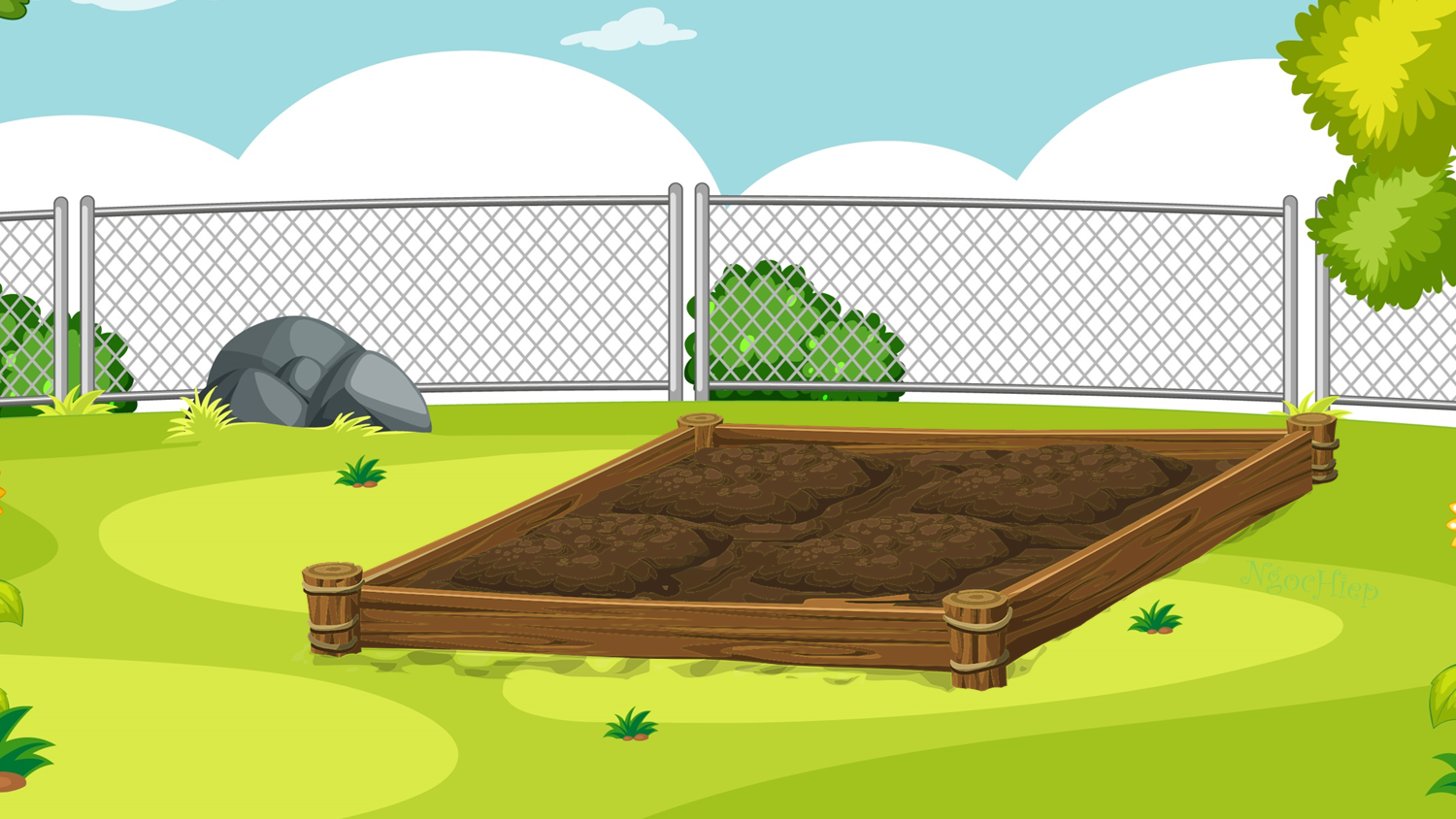 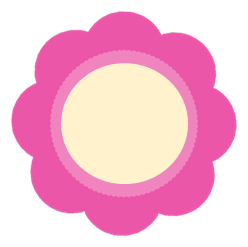 2
88 480 : 4 = ?
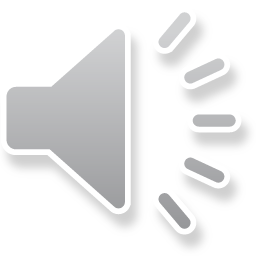 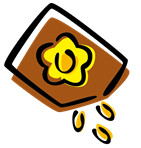 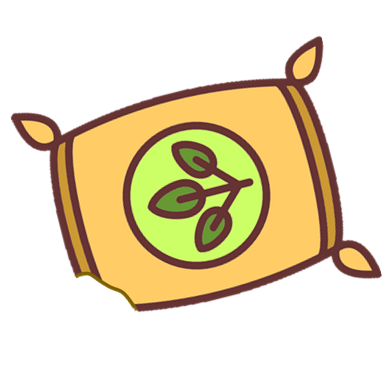 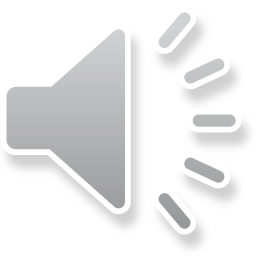 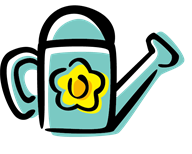 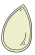 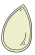 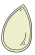 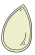 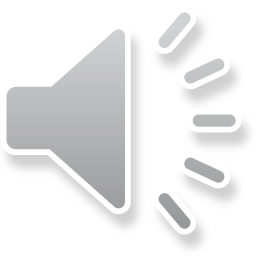 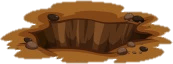 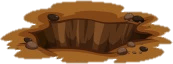 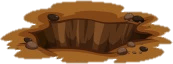 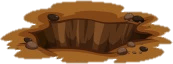 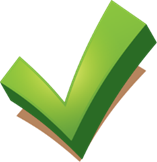 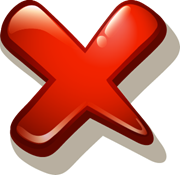 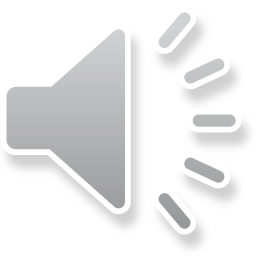 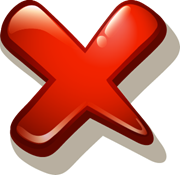 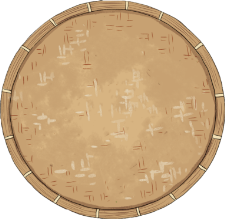 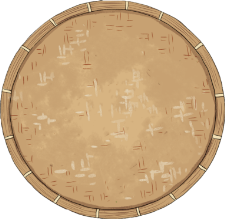 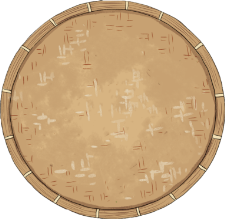 C
A
B
22 121
22 120
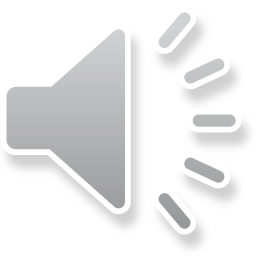 22 122
[Speaker Notes: HS chọn đáp án  Nhấn hình dấu tích xanh để gieo hạt  gieo hạt xong nhấn hình bình nước để chuyển sang slide tiếp theo]
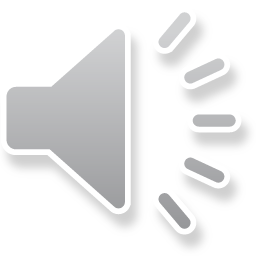 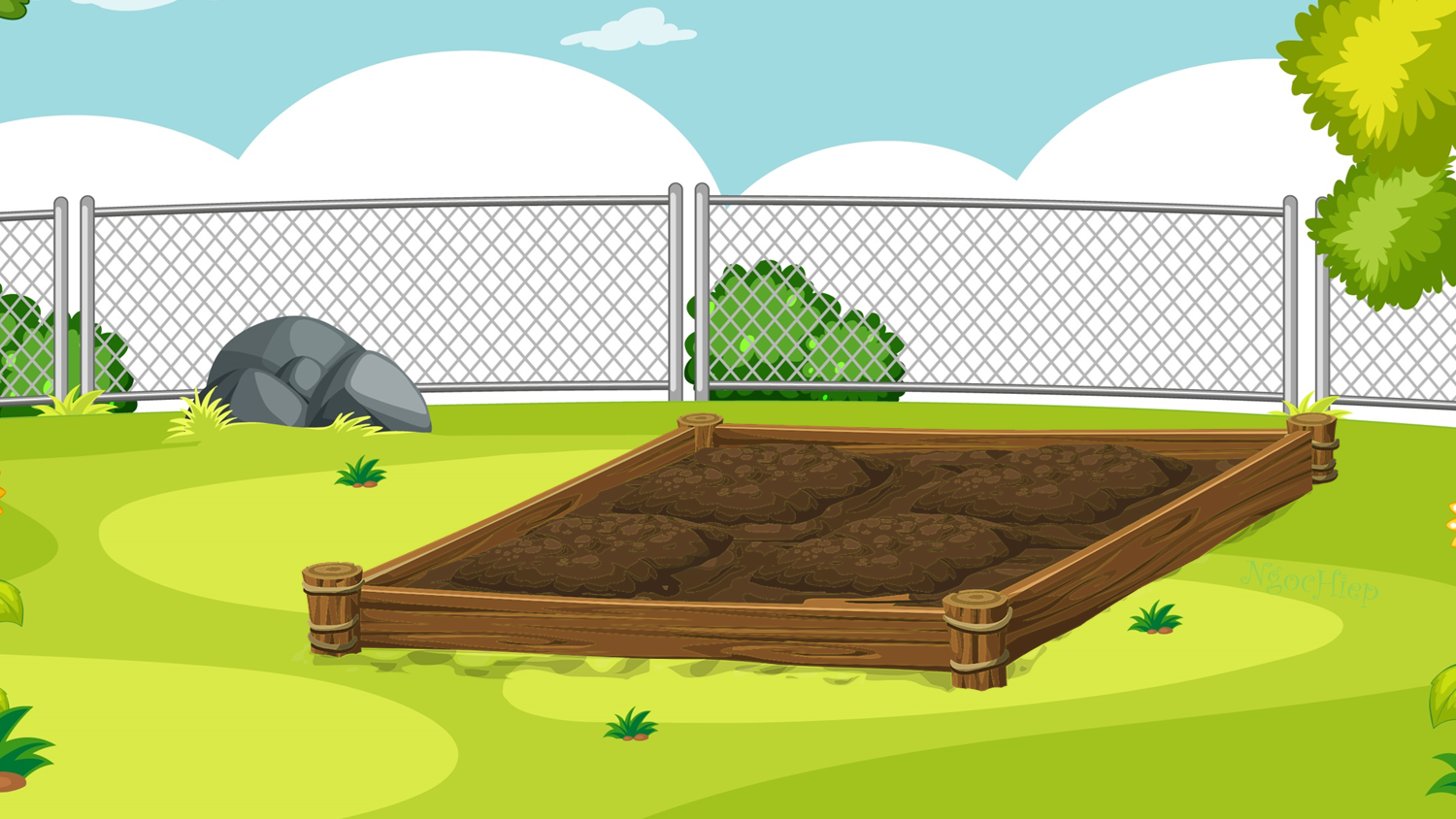 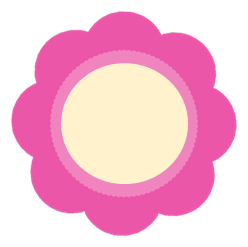 97 569 : 3 = ?
3
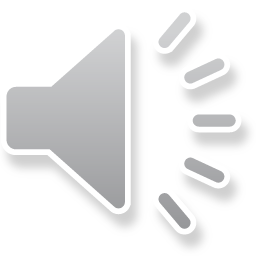 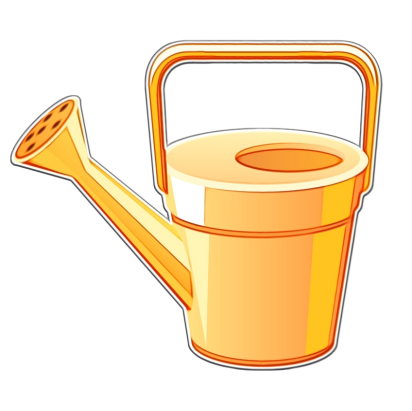 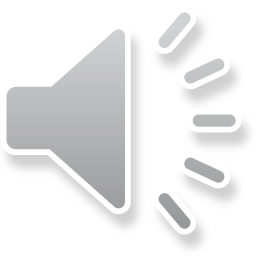 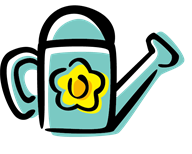 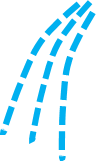 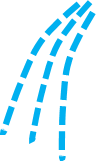 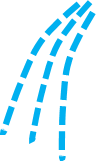 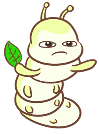 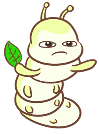 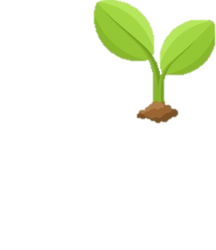 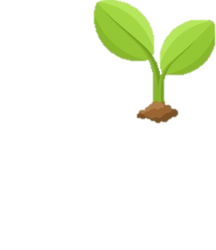 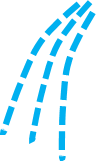 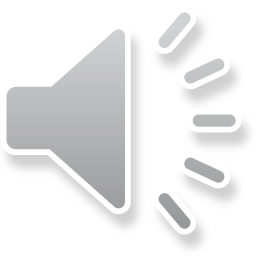 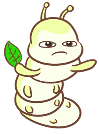 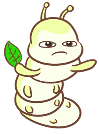 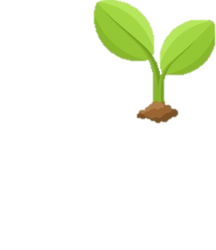 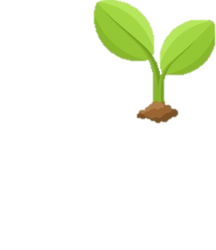 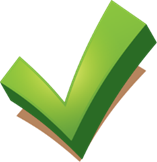 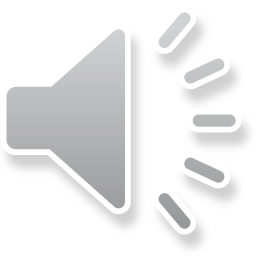 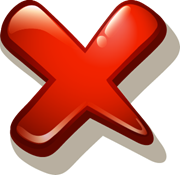 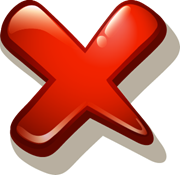 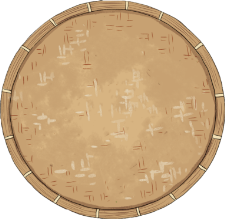 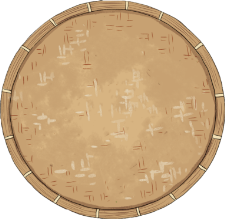 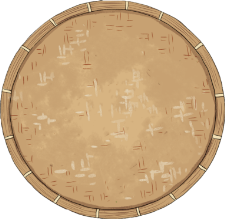 A
C
B
32 523
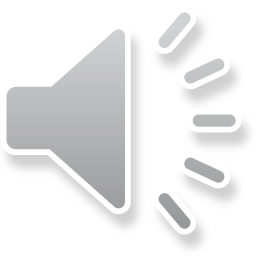 32 521
32 522
[Speaker Notes: Tương tự slide 3,4]
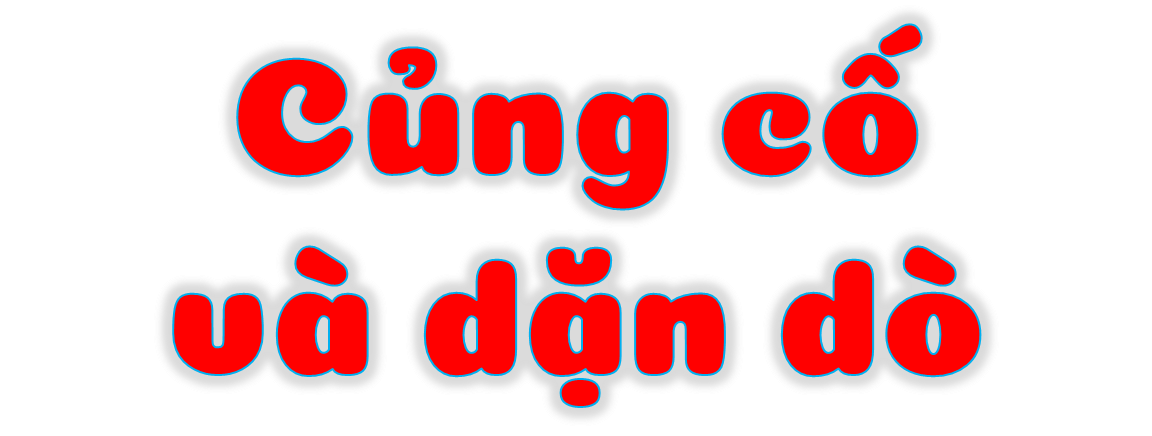 Bài giảng thiết kế bởi Vũ Hồng
LH: FB Vũ Hồng | https://www.facebook.com/vuhong1972 | hongvu7219@gmail.com
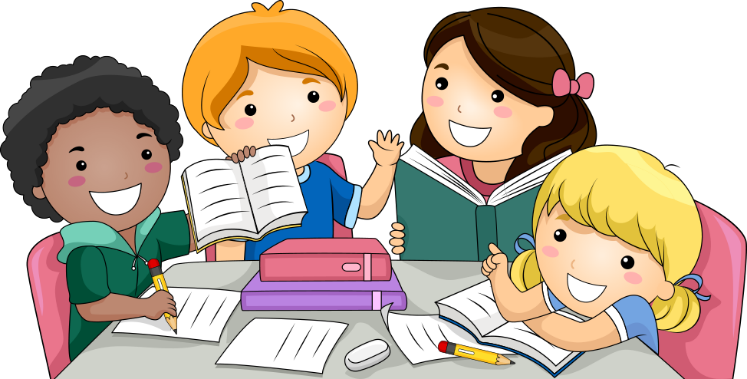 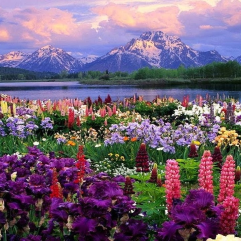 [Speaker Notes: Bài giảng được thiết kế bởi: Vũ HồngLH: FB Vũ Hồng | https://www.facebook.com/vuhong1972/ | hongvu7219@gmail.com]
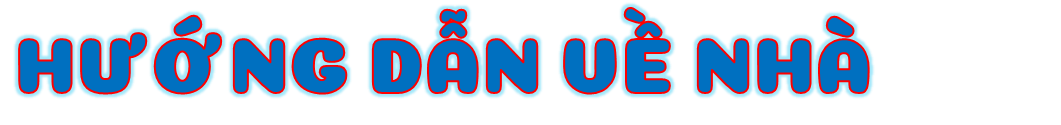 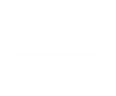 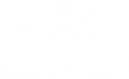 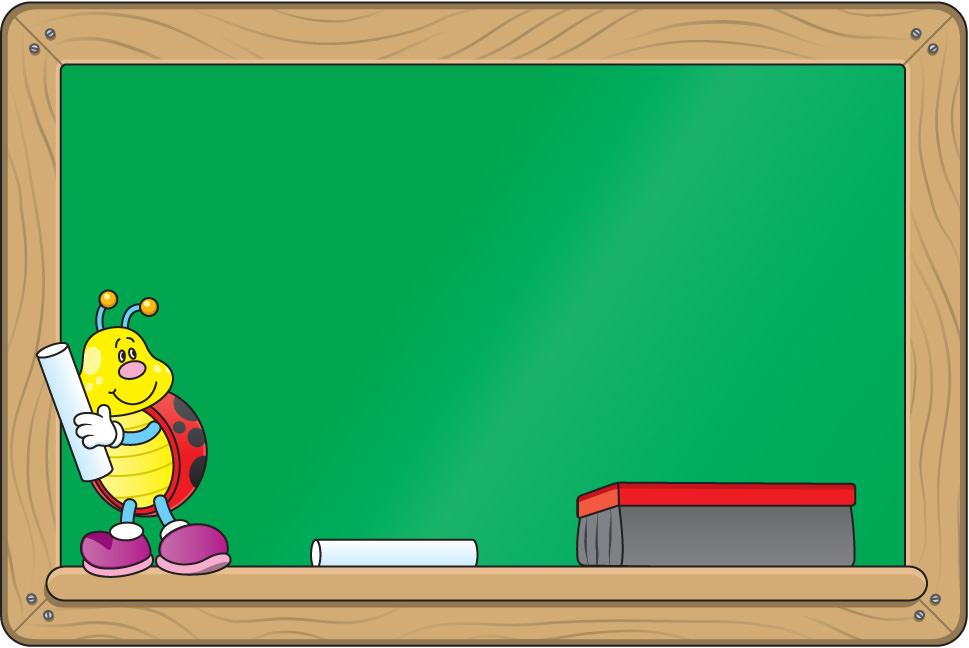 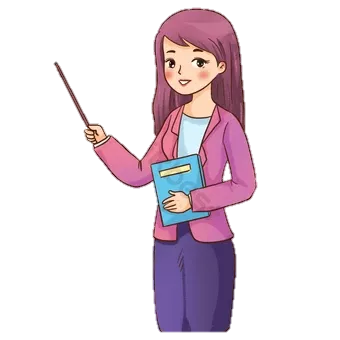 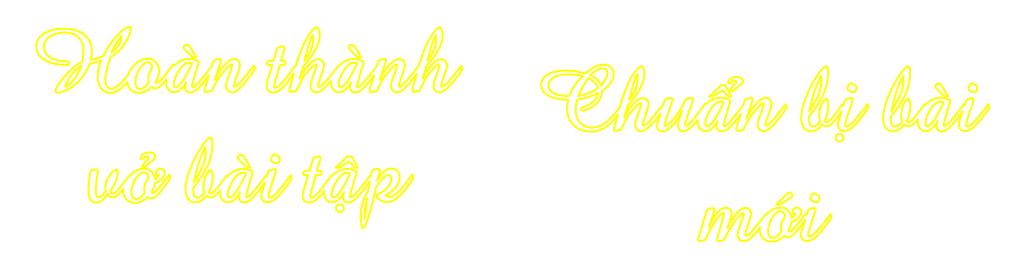 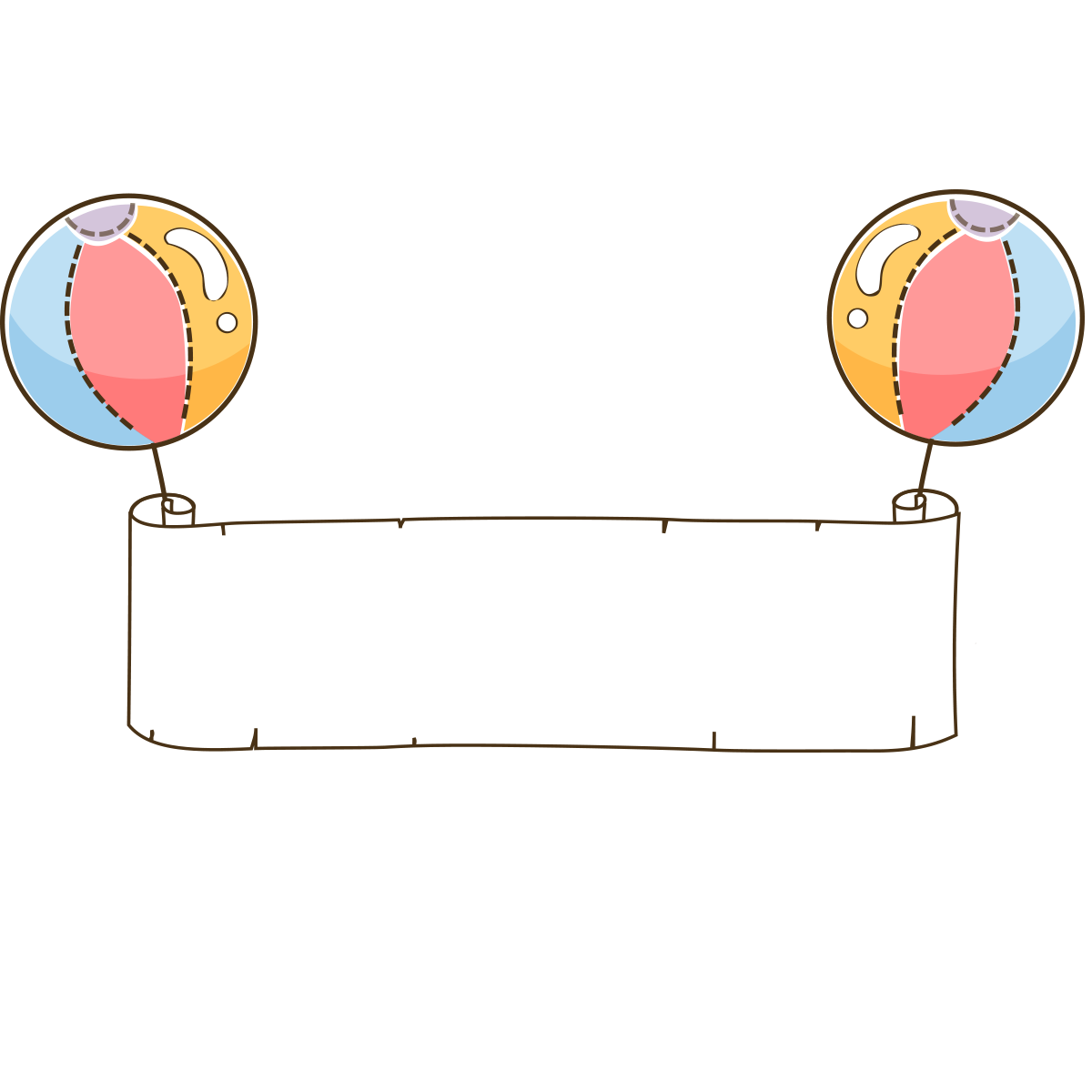 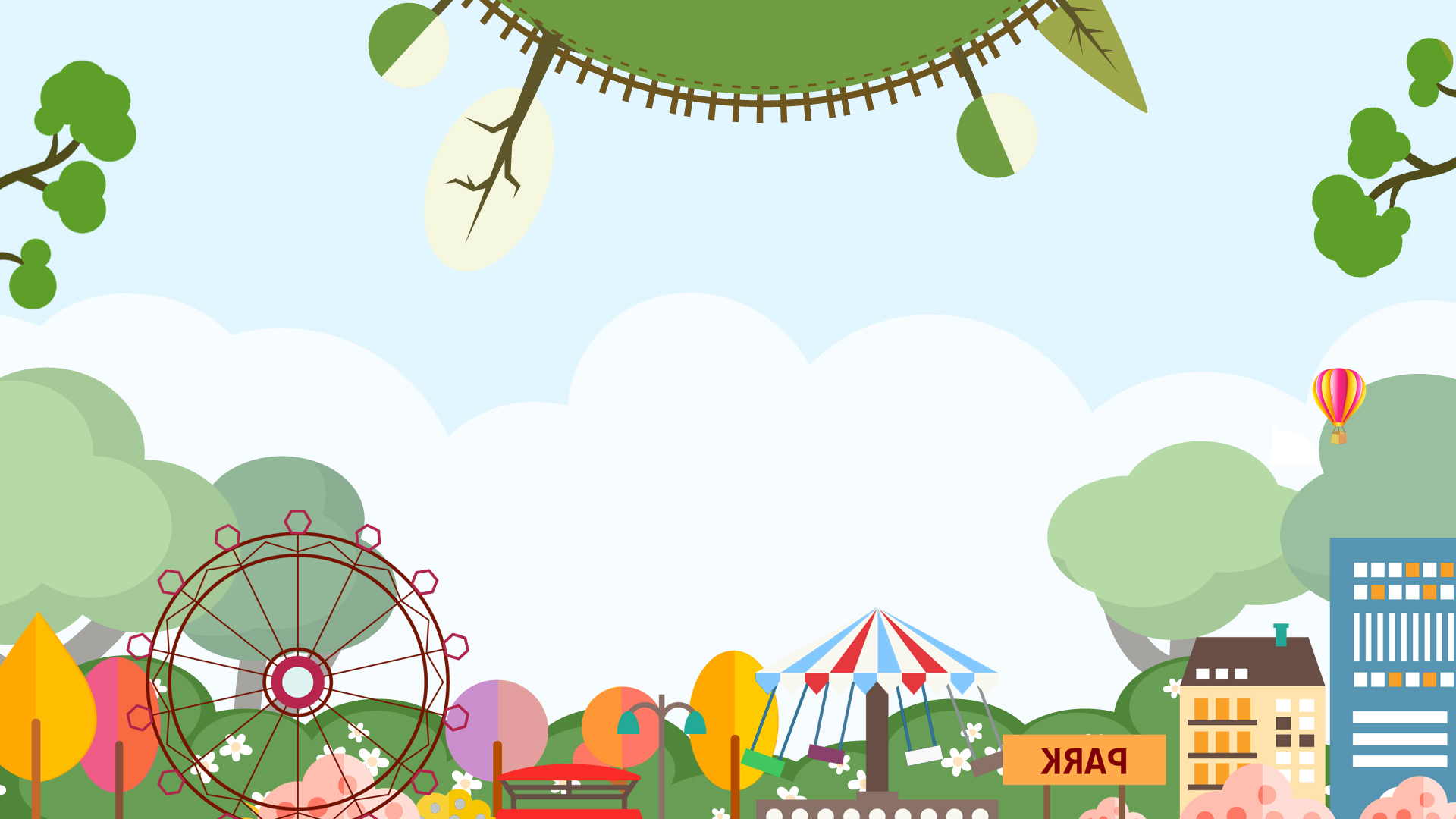 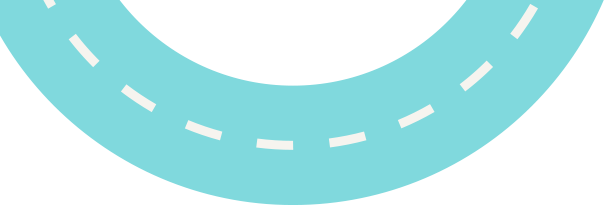 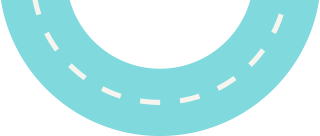 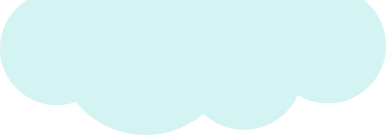 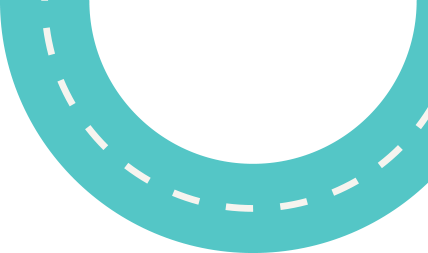 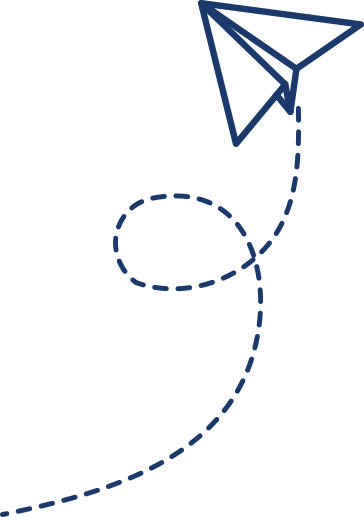 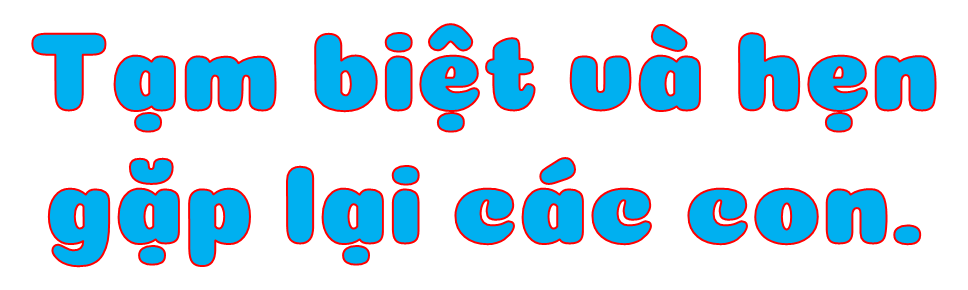 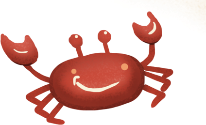 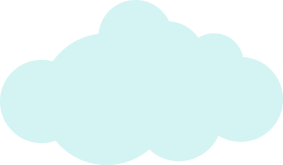 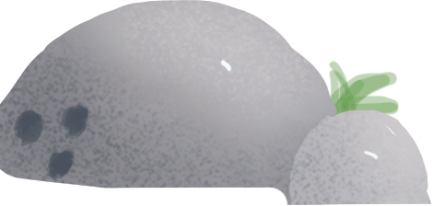